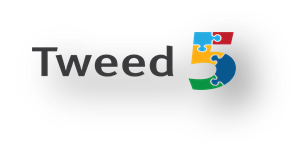 Feedback – An Introduction
What is effective feedback?
Effective feedback provides:
information about what happened or was done
an evaluation of how well or otherwise the action or task was performed
guidance as to how performance can be improved.
[Speaker Notes: What is effective feedback?
Feedback on its own does little to assist students to improve their level of performance.
As well as indicating what they did and did not do, effective feedback includes evaluation and further guidance. That guidance might be specified or implied, or it might be elicited from the students by asking questions designed to get them to suggest ways in which they can improve.
Teacher feedback fits the following elements within the dimension of Quality Learning Environment of the NSW Quality Teaching Model:
Explicit quality criteria      Students’ self-regulation      Student direction]
Effect Size
Effect size enables us to measure both the improvement (gain) in learner achievement for a group of learners AND the variation of student performances expressed on a
   standardised scale. 
Interventions with effect size above 0.4 have influence
Hattie
[Speaker Notes: What is effect size
Effect size is a simple measure for quantifying the difference between two groups or the same group over time, on a
common scale.
In an educational setting, effect size is one way to measure the effectiveness of a particular
intervention. Effect size enables us to measure both the improvement (gain) in learner
achievement for a group of learners AND the variation of student performances expressed on a
standardised scale. By taking into account both improvement and variation it provides
information about which interventions are worth having.

Hattie’s research places particular emphasis on programs with effect
sizes above 0.4 as worth having 

Feedback – effect size – can be up to 0.75

Handout: What works in classroom instruction – look at impact of types of feedback.]
What does the research say?
Good feedback gives students information they need so they can understand where they are in their learning and what to do next.....

Once they feel they understand what to do and why, most students develop a feeling that they have control over their own learning.                                                                                

Brookhart, 2008
[Speaker Notes: There is much research by a variety of authors that reinforces the value of good feedback to students. We need to explore the research from a range of authors.]
What does the research say?
The main purpose of feedback is to reduce discrepancies between current understandings and performance and a learning intention or goal. 
Hattie, 2009

Discussion: As Head Teachers, how do we ensure that the focus of a lesson is on learning and not just doing?
[Speaker Notes: Acknowledge that teachers do use feedback well is to reduce discrepancies between current understandings and performance, however for feedback to be really effective teachers need to be clear about what they want students to learn ( the learning intention) and for students to be aware of the goal for achievement. Learning intentions should not just be a list of things students and teachers are doing – it is the why they are doing them.

Discussion – It is important that you have thought about this as on the SDD you need to be able to lead the professional conversation with teachers.]
What does the research say?
Teachers can’t ‘make’ students focus on or learn something. 

Teacher feedback is input that will help the students decide where they are in regard to the learning goals they need or want to meet and what they will tackle next.                                   Brookhart, 2008

…..every teacher is capable of giving more effective feedback.                            Dinham, 2008

Discussion: As Head Teachers how do we lead the implementation of more effective feedback?
[Speaker Notes: Educational theorists no longer explain learning with behaviourist theories about stimulus-response connections…. What we now realise is that the message sent is filtered through the student’s perception (influenced by prior knowledge, experiences, and motivation) as it becomes the message received. The student’s job is to make meaning from school work, not to respond to stimuli.
If you focus on providing students with improved, quality feedback in individual classrooms, departments and schools you’ll have an almost immediate positive effect.
Discussion – we can compile the ideas generated and share among the Head Teachers]
Leadership Reflection?
How can I lead and show that I value professional discussion on effective feedback?
How do I know if my teachers are providing effective feedback?
How do I model engagement and involvement with effective feedback strategies?
What do I need to brush up on prior to the T5 session on the Term 2 SDD?
[Speaker Notes: These may lead discussion with your collegiate colleagues at the Term 2 HT collegiate day – good basis for the sharing component.]
References
Curriculum Corporation – Assessment for Learning, Effective Feedback
DEC- Professional Learning and Leadership Development Directorate, Team Leadership for School Improvement K-12
Visible Learning and the Science of How We Learn, Hattie and Yates, 2014